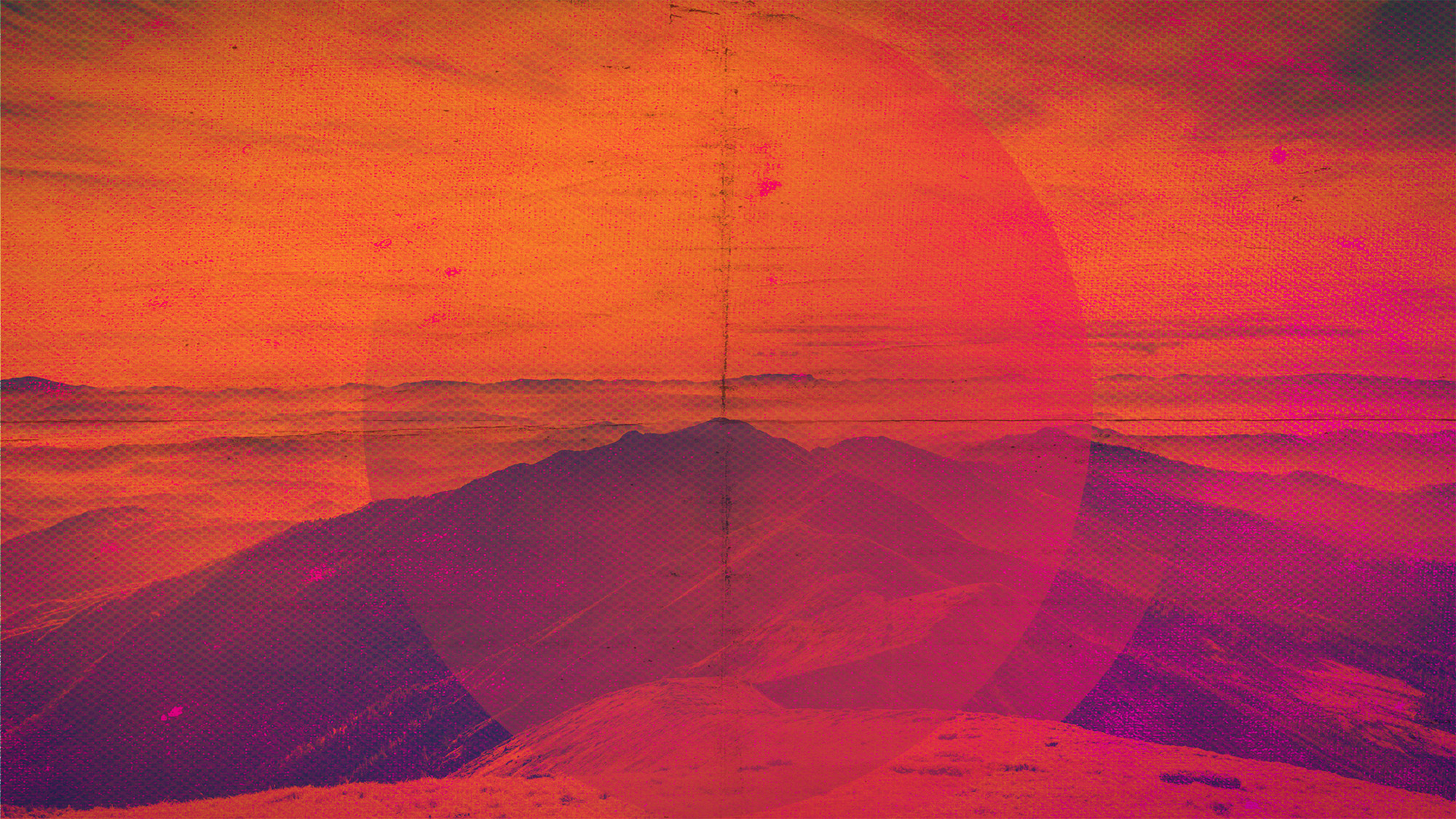 Set Free
a study of Galatians
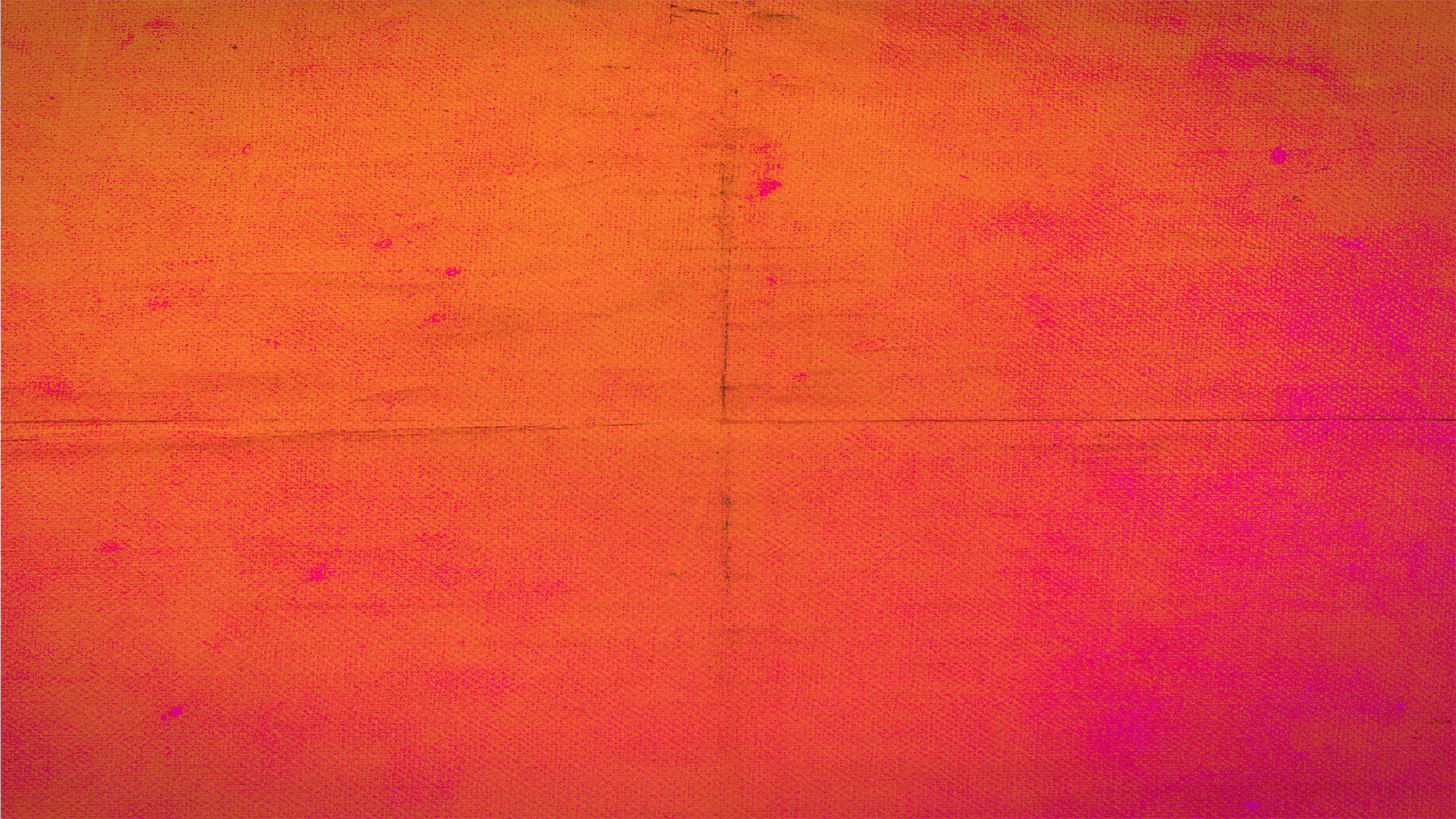 This is God’s Holy Word.  Written by men, inspired by God.  God gave it to us that we may understand all things pertaining to life and godliness.  These Scriptures are not what save me, but it is the One to whom they testify; that is, Jesus Christ.  The Word of God is my authority in life.  It is to shape my thinking and transform my life.  I will learn it, live it and give it to those around me.  Amen
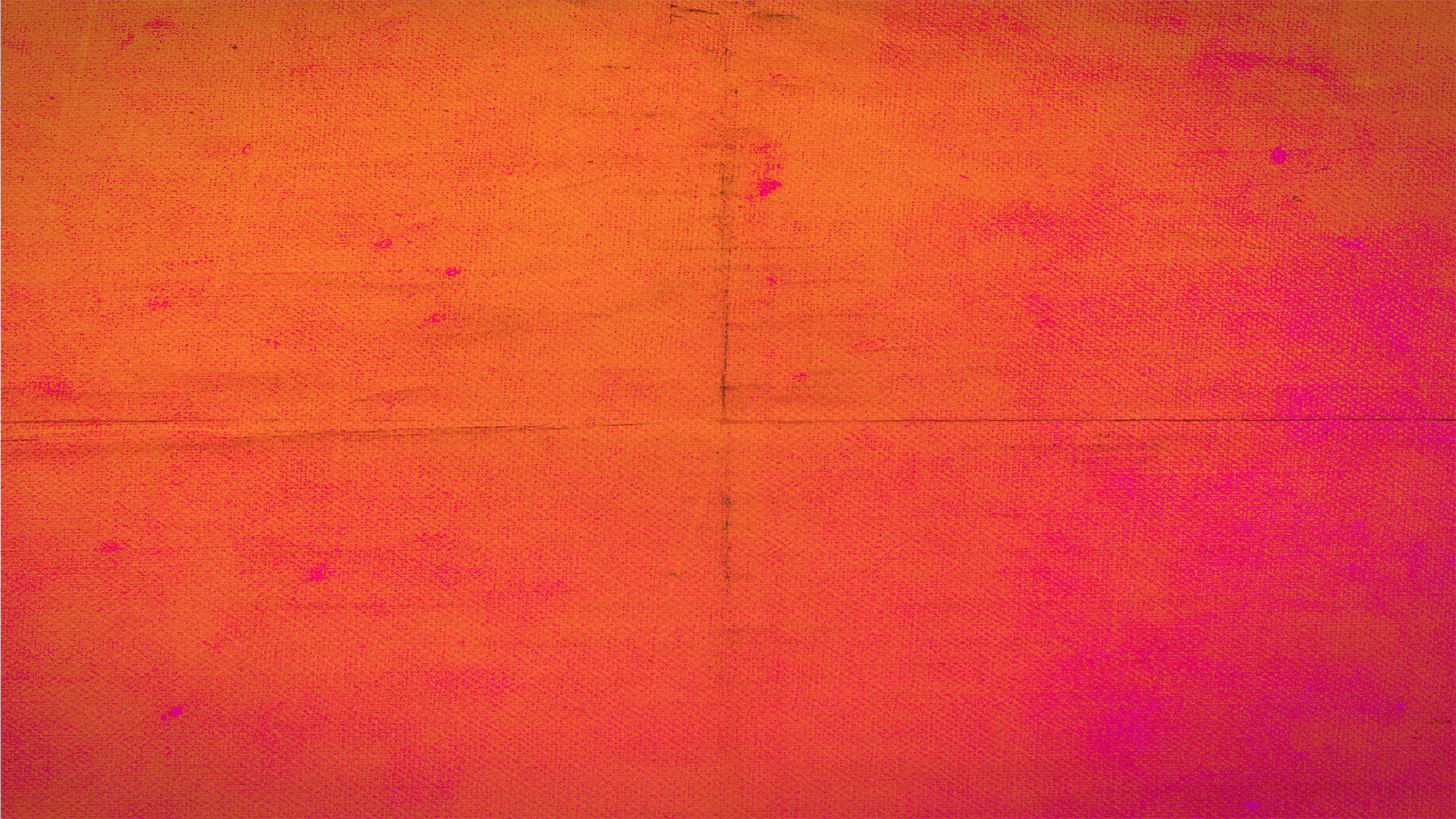 What is “Freedom”?

Freedom = opportunity, ability and responsibility to honor God and others, not yourself.
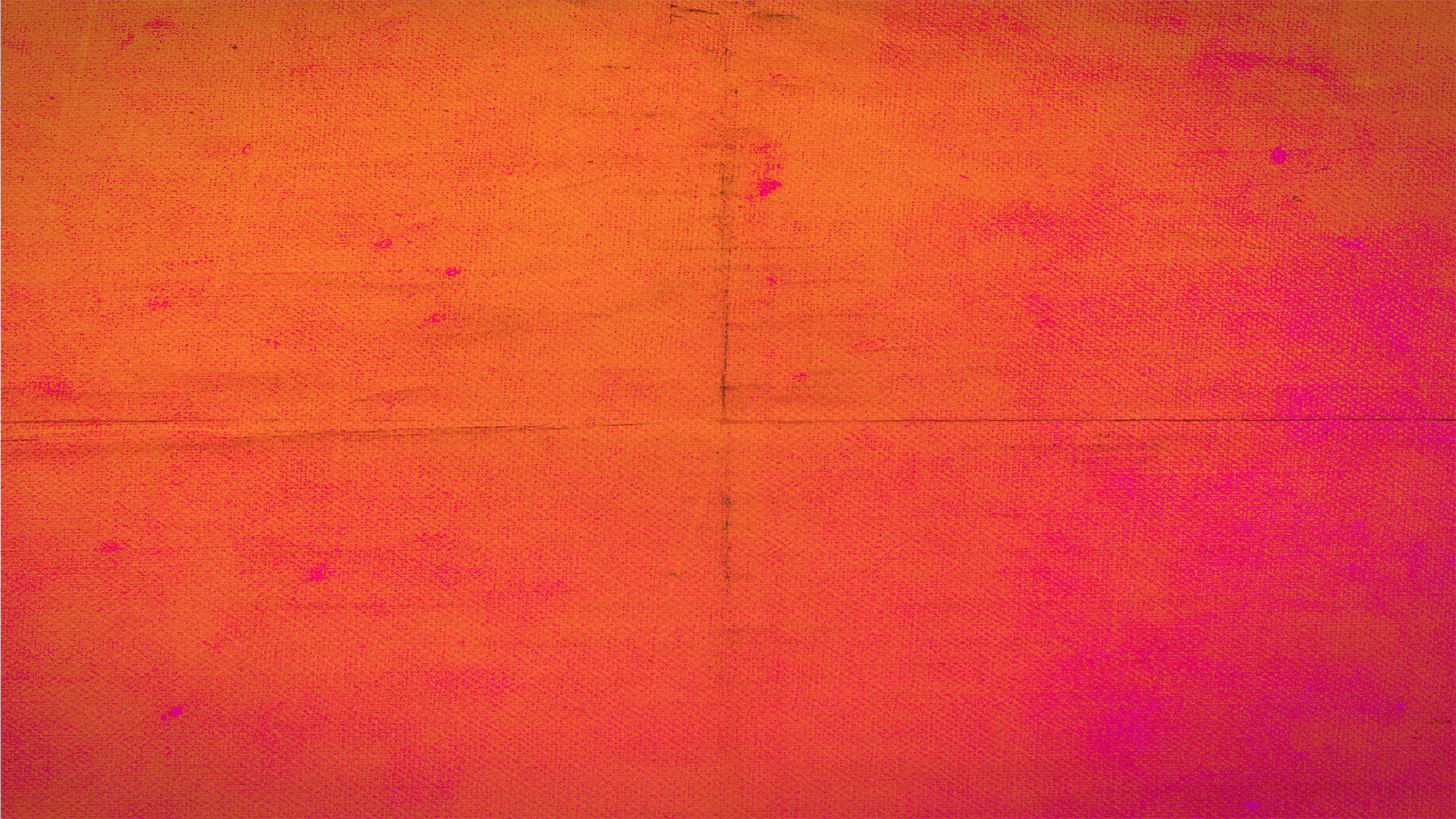 Things to know about this freedom…

Freedom is already yours in Christ.
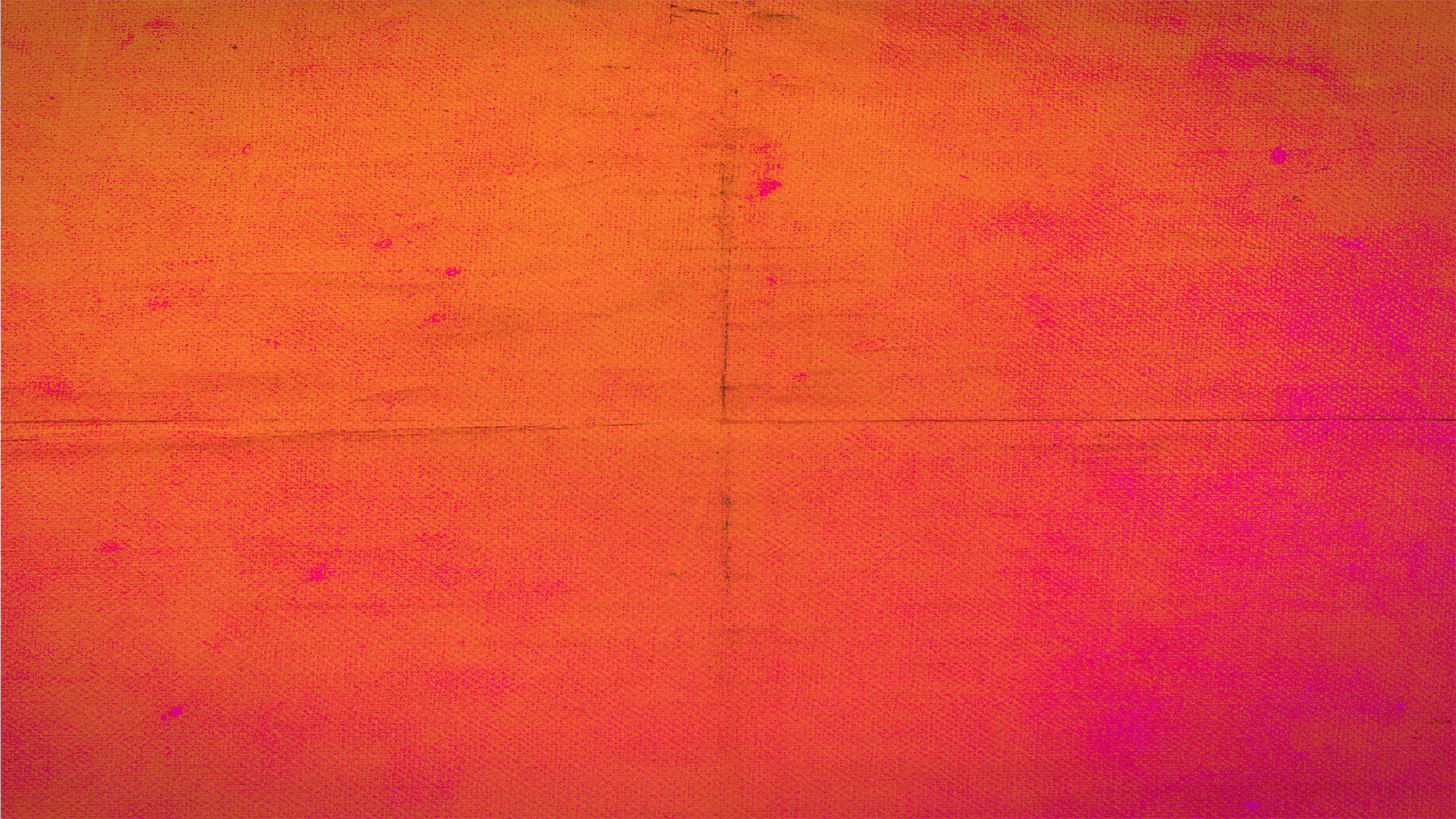 Things to know about this freedom…

Freedom is already yours in Christ. 

In this freedom, we are commanded to walk by the Spirit.
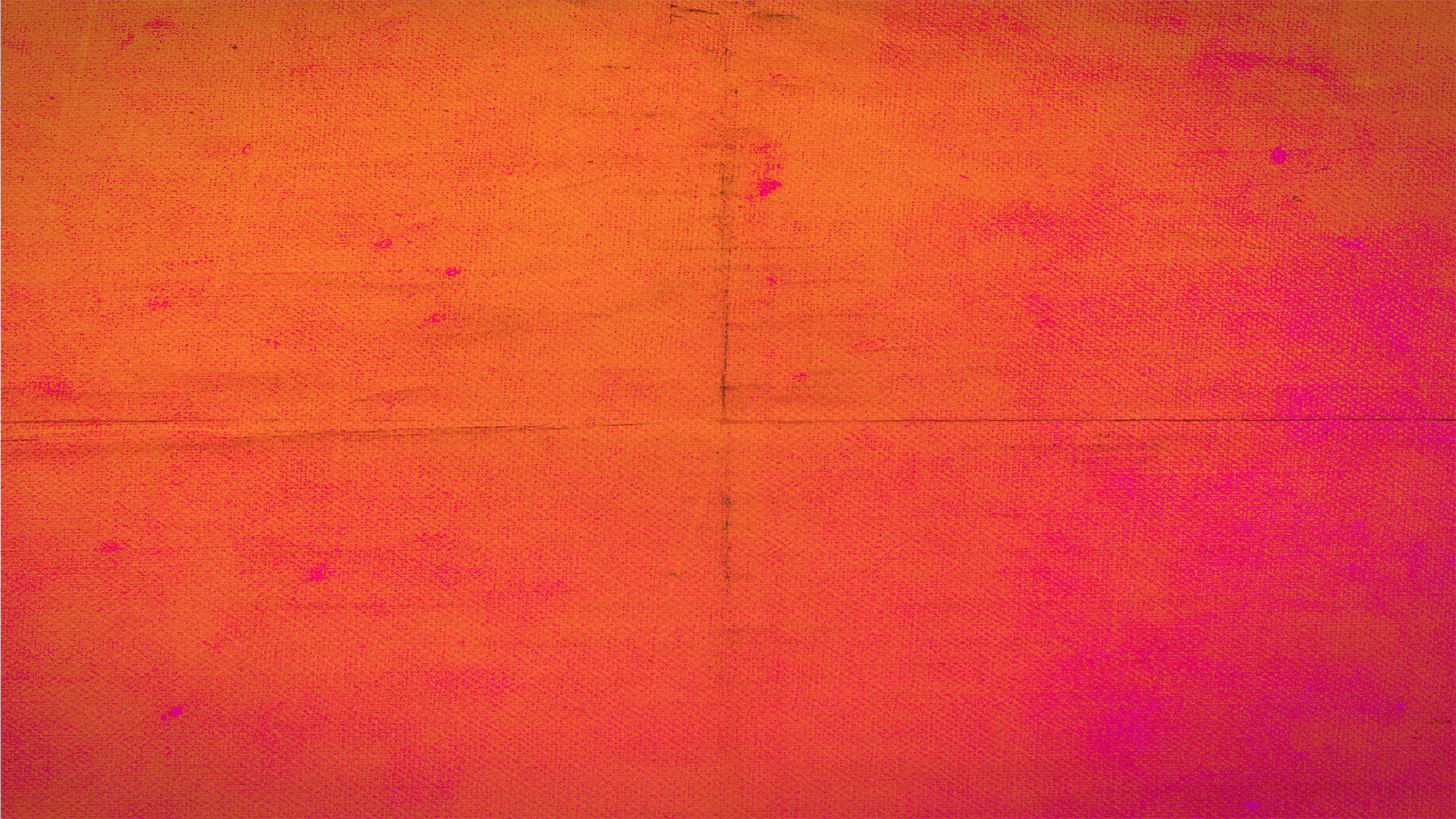 Things to know about this freedom…

Freedom is already yours in Christ. 

In this freedom, we are commanded to walk by the Spirit. 

The fruit of the Spirit is produced in us and expressed through us but is not produced by us.
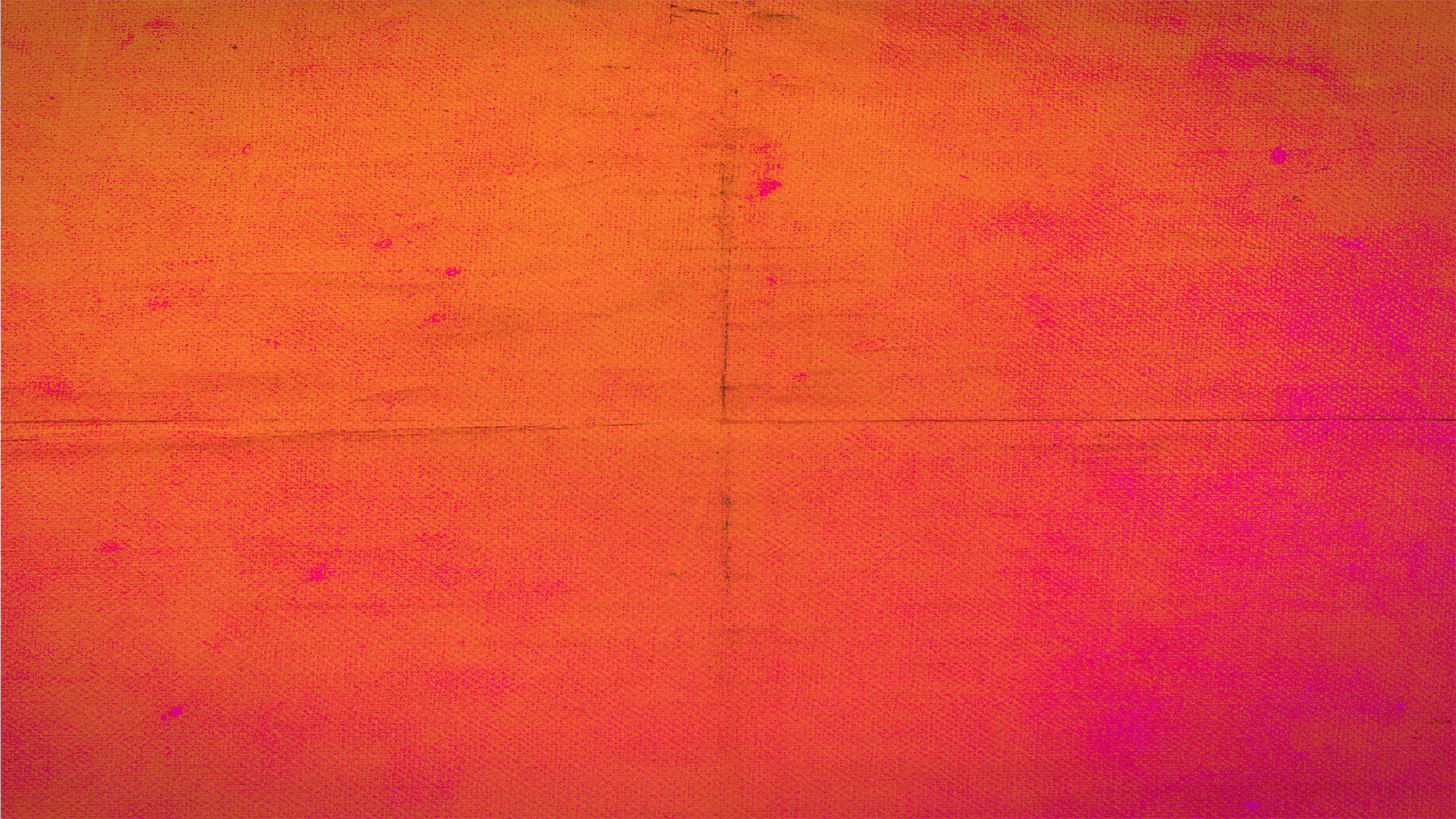 Things to know about this freedom…

Freedom is already yours in Christ. 

In this freedom, we are commanded to walk by the Spirit. 

The fruit of the Spirit is produced in us and expressed through us but is not produced by us.

Divine/Human relationship – we are not producers but we play an active part in preparing the soil in which the Spirit produces fruit.
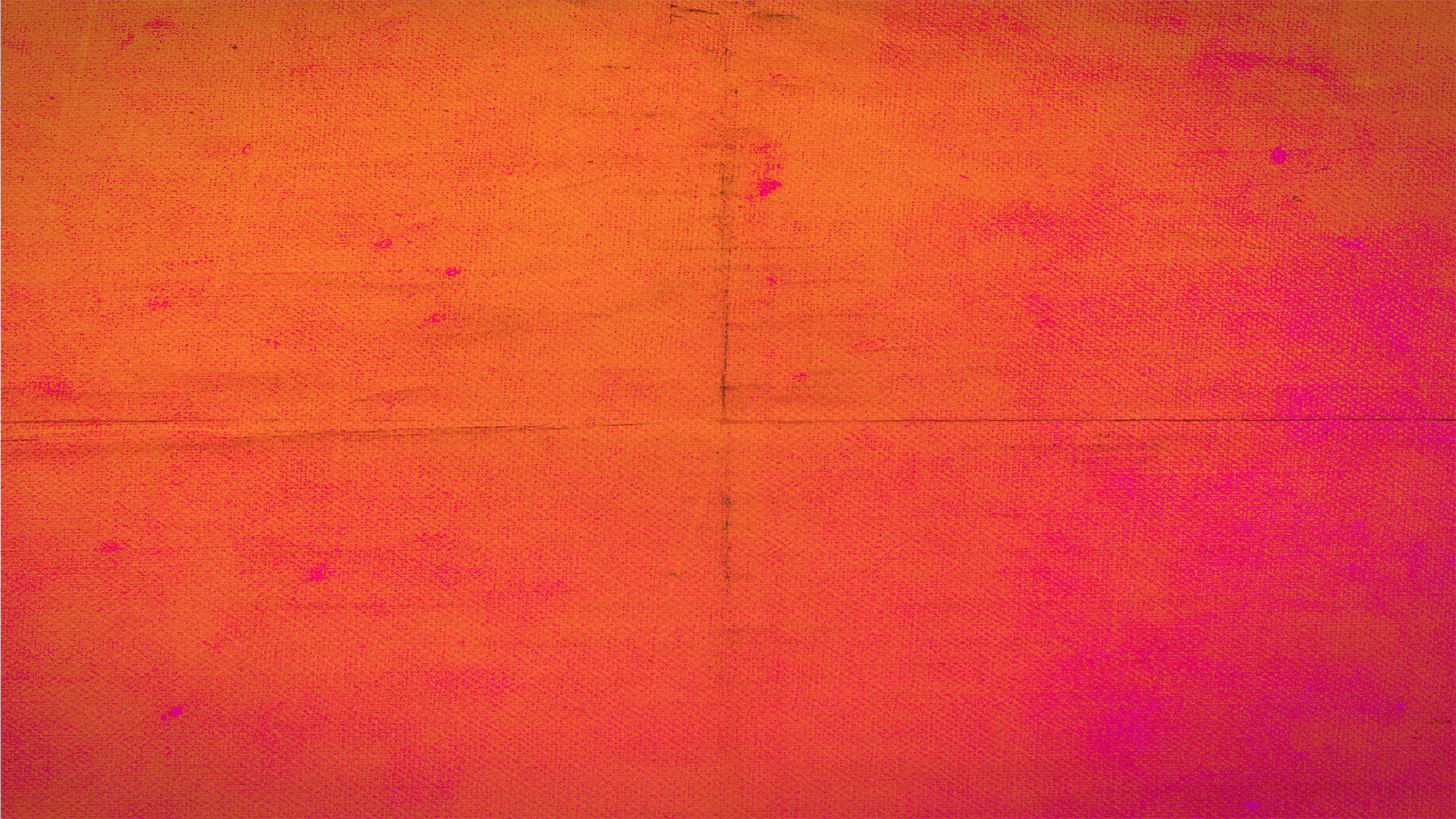 1 “I am the true vine, and my Father is the vinedresser. 2 Every branch in me that does not bear fruit he takes away, and every branch that does bear fruit he prunes, that it may bear more fruit. 3 Already you are clean because of the word that I have spoken to you. 4 Abide in me, and I in you. As the branch cannot bear fruit by itself, unless it abides in the vine, neither can you, unless you abide in me. 5 I am the vine; you are the branches. Whoever abides in me and I in him, he it is that bears much fruit, for apart from me you can do nothing. 6 If anyone does not abide in me he is thrown away like a branch and withers; and the branches are gathered, thrown into the fire, and burned. 	
John 15:1–6 (ESV)
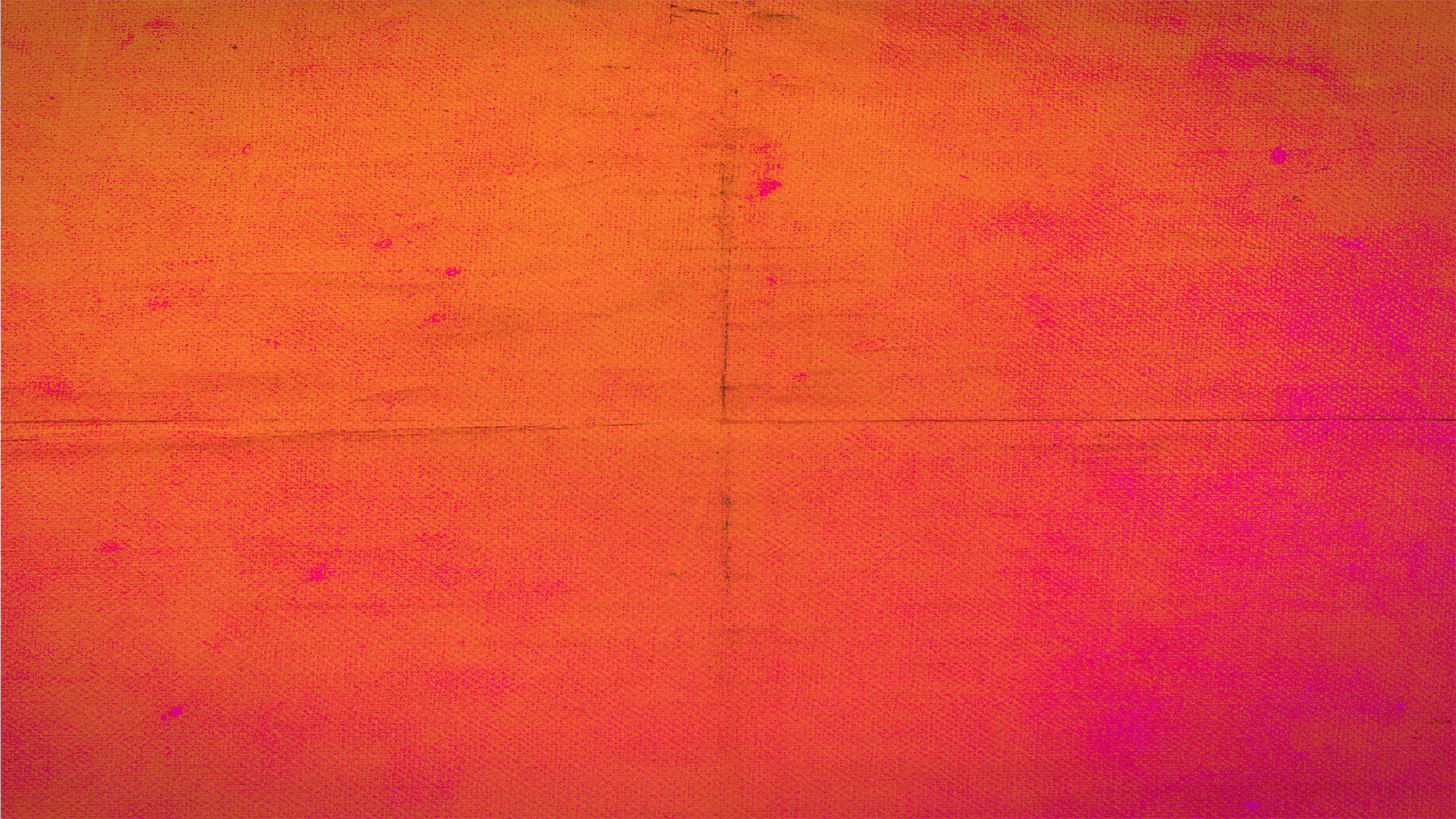 But the fruit of the Spirit is love, joy, peace, patience, kindness, goodness, faithfulness, gentleness, self-control…

Galatians 5:22-23 (ESV)
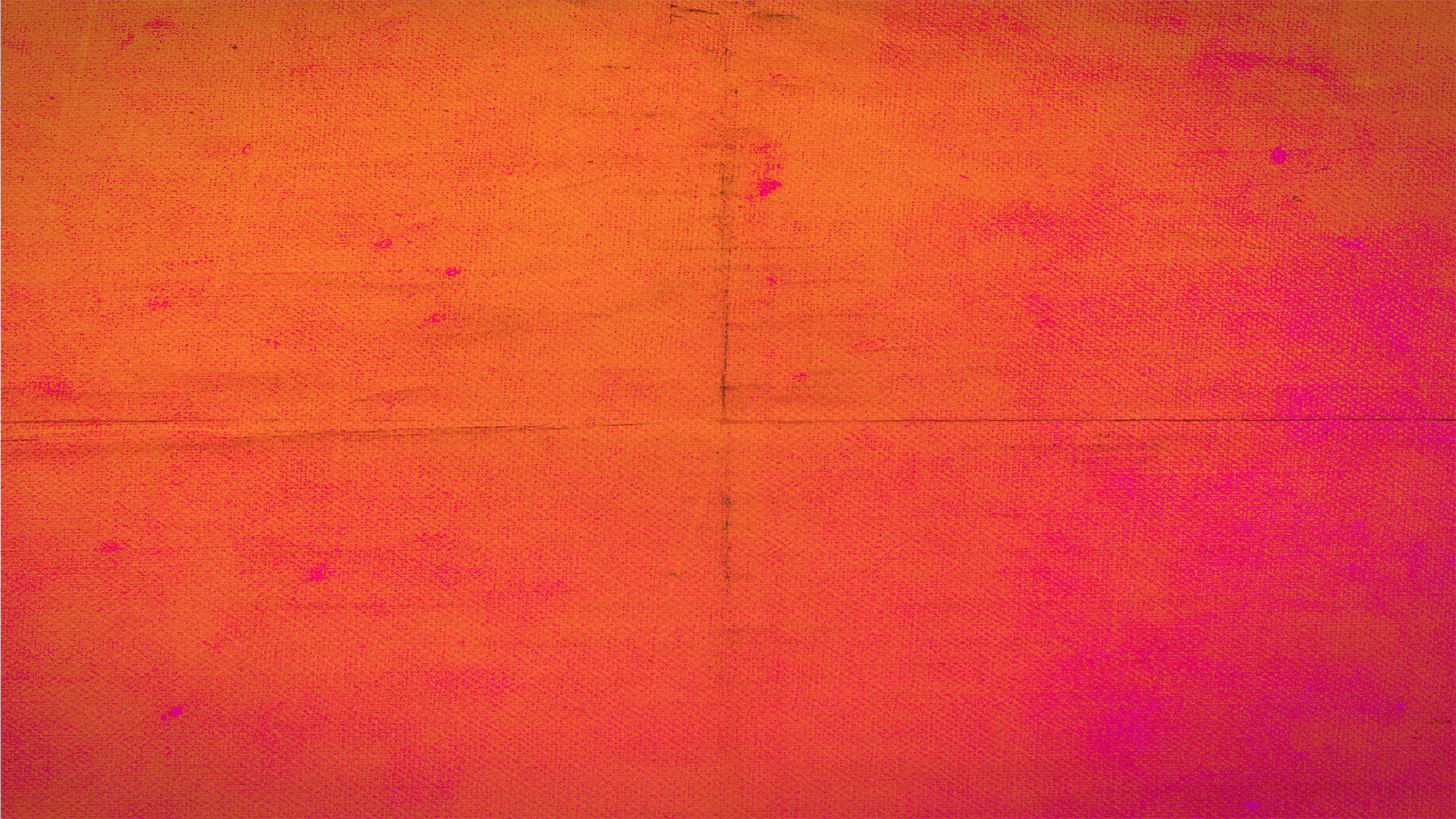 But the fruit of the Spirit is love, joy, peace, patience, kindness, goodness, faithfulness, gentleness, self-control…

Galatians 5:22-23 (ESV)

We must remember that this fruit is produced to be eaten, not to be admired and put on display. People around us are starving for love, joy, peace, and all the other graces of the Spirit. When they find them in our lives, they know that we have something they lack. We do not bear fruit for our own consumption; we bear fruit that others might be fed and helped, and that Christ might be glorified.   – Warren Wiersbe
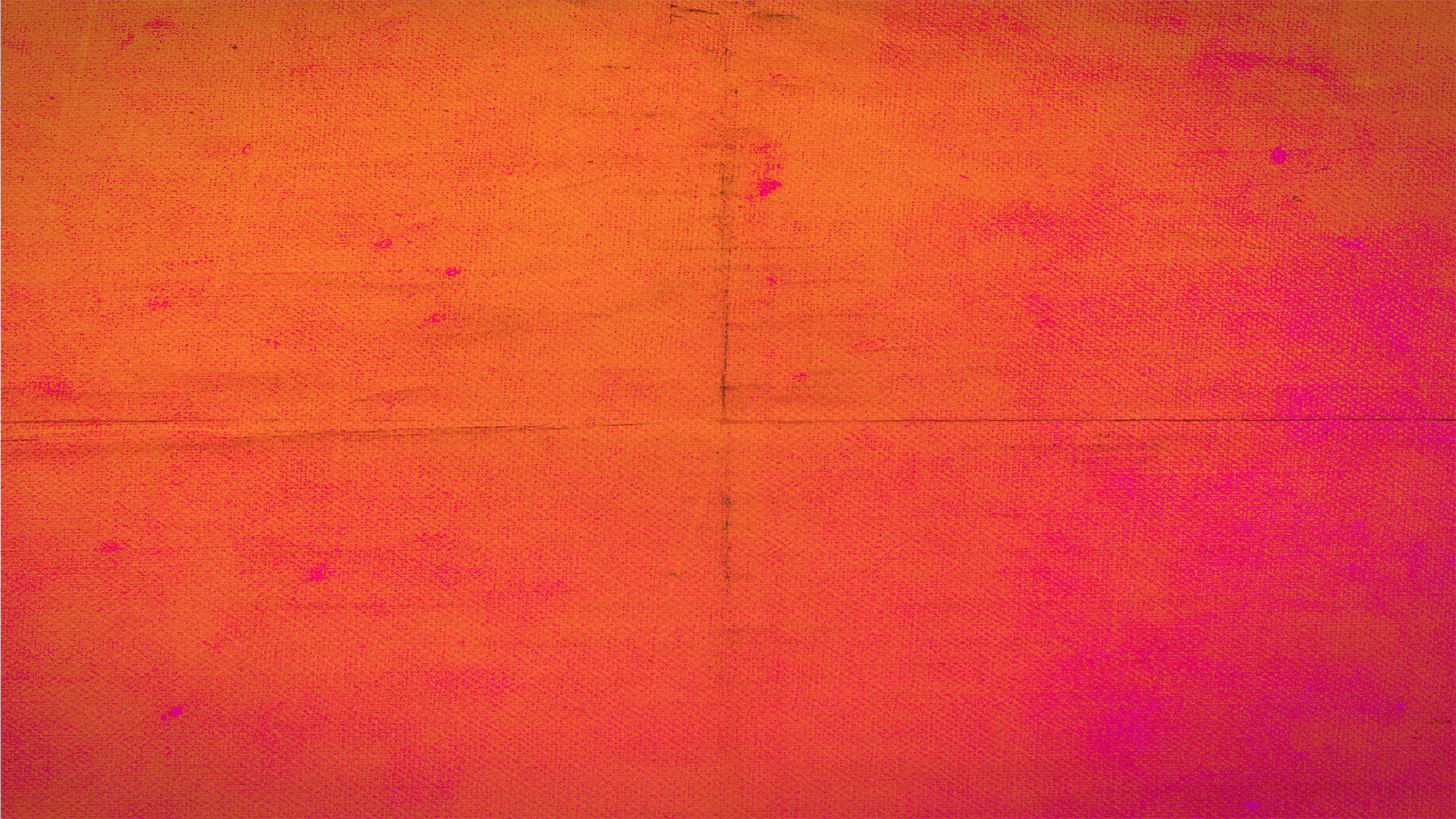 LOVE

For in Christ Jesus neither circumcision nor uncircumcision counts for anything, but only faith working through love.       Galatians 5:6 (ESV) 
 
1 Therefore be imitators of God, as beloved children. 2 And walk in love, as Christ loved us and gave himself up for us, a fragrant offering and sacrifice to God. 					    Ephesians 5:1–2 (ESV)
 
So now faith, hope, and love abide, these three; but the greatest of these is love. 					        1 Corinthians 13:13 (ESV)
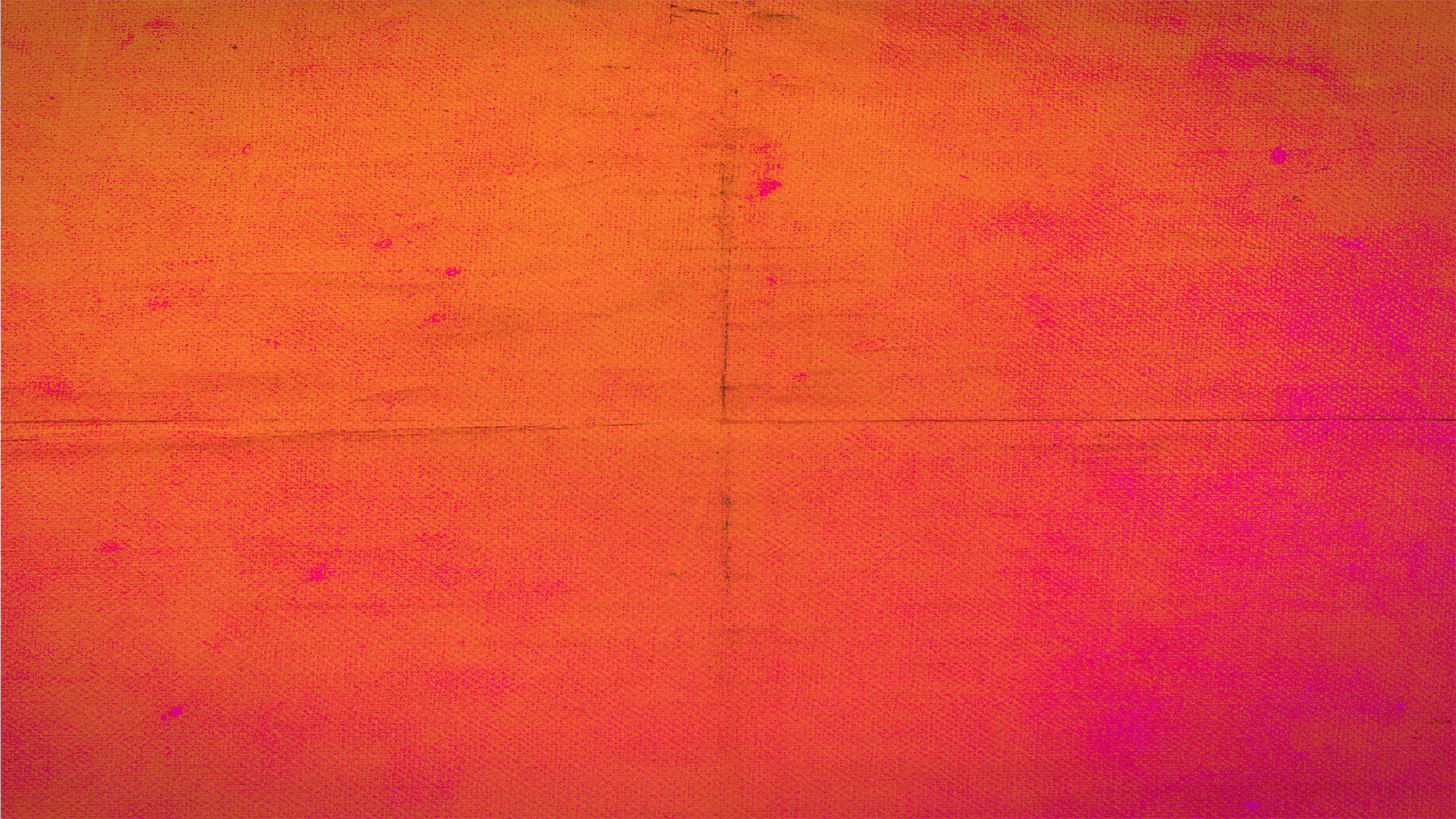 LOVE

Highest form we are called to is agape love 

a divine, self-sacrificing, action oriented expression toward God and others 

the gospel is our example
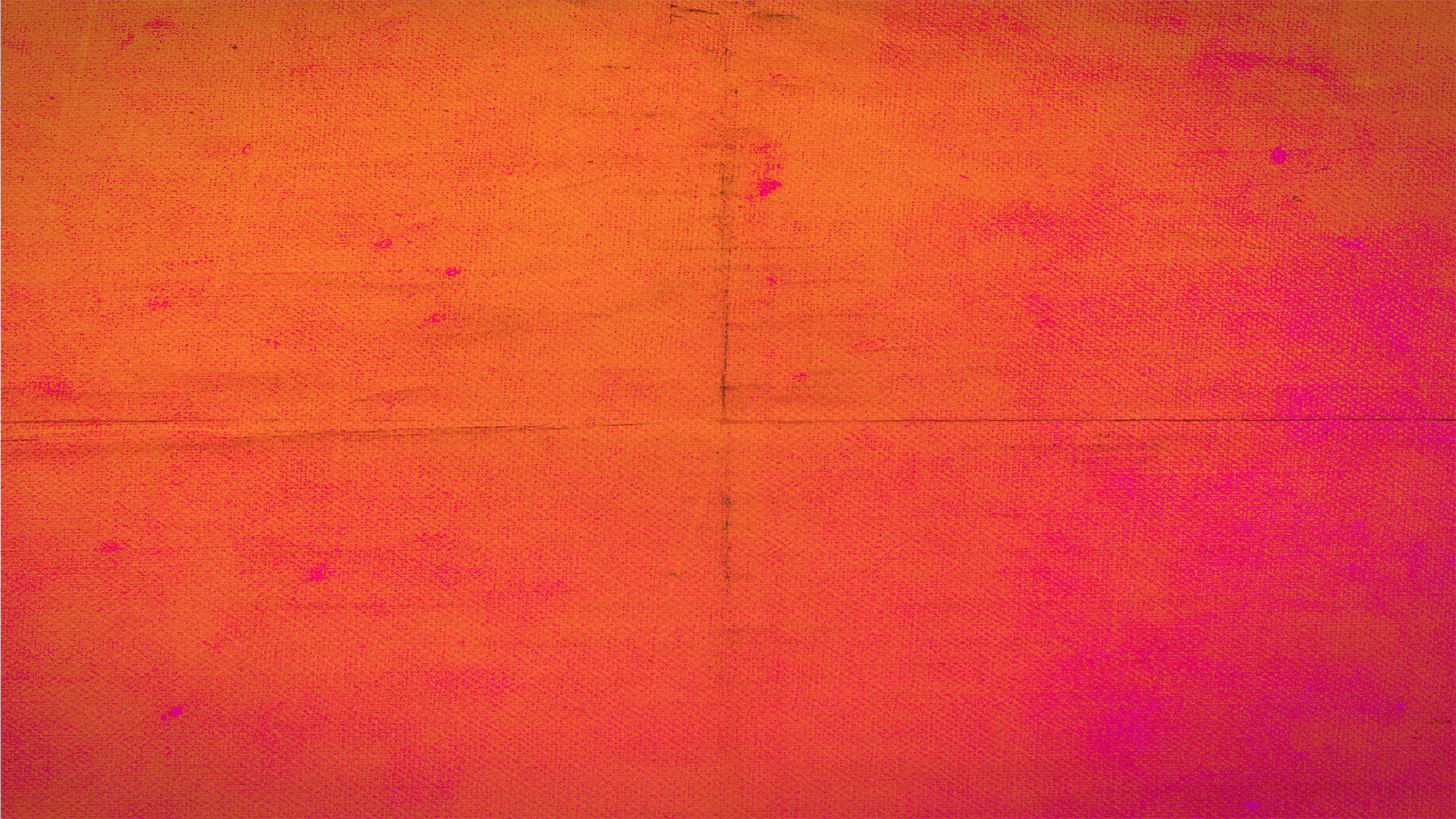 7 Beloved, let us love one another, for love is from God, and whoever loves has been born of God and knows God. 8 Anyone who does not love does not know God, because God is love. 9 In this the love of God was made manifest among us, that God sent his only Son into the world, so that we might live through him. 10 In this is love, not that we have loved God but that he loved us and sent his Son to be the propitiation for our sins. 11 Beloved, if God so loved us, we also ought to love one another. 12 No one has ever seen God; if we love one another, God abides in us and his love is perfected in us. 

1 John 4:7–12 (ESV)
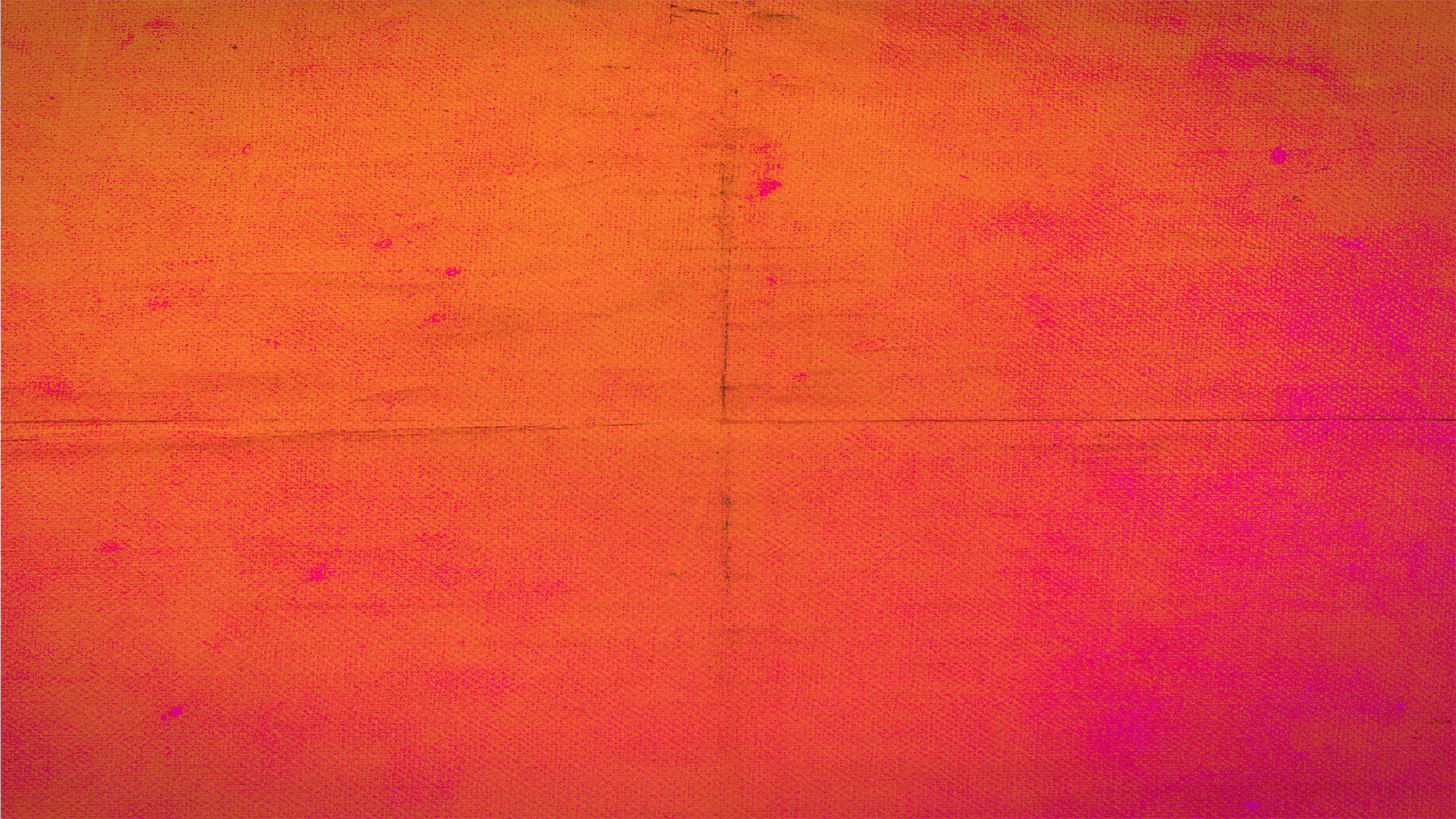 7 Beloved, let us love one another, for love is from God, and whoever loves has been born of God and knows God. 8 Anyone who does not love does not know God, because God is love. 9 In this the love of God was made manifest among us, that God sent his only Son into the world, so that we might live through him. 10 In this is love, not that we have loved God but that he loved us and sent his Son to be the propitiation for our sins. 11 Beloved, if God so loved us, we also ought to love one another. 12 No one has ever seen God; if we love one another, God abides in us and his love is perfected in us. 

1 John 4:7–12 (ESV) 

God, the source of love, shows us his love through Jesus, and we can imitate it by loving others.
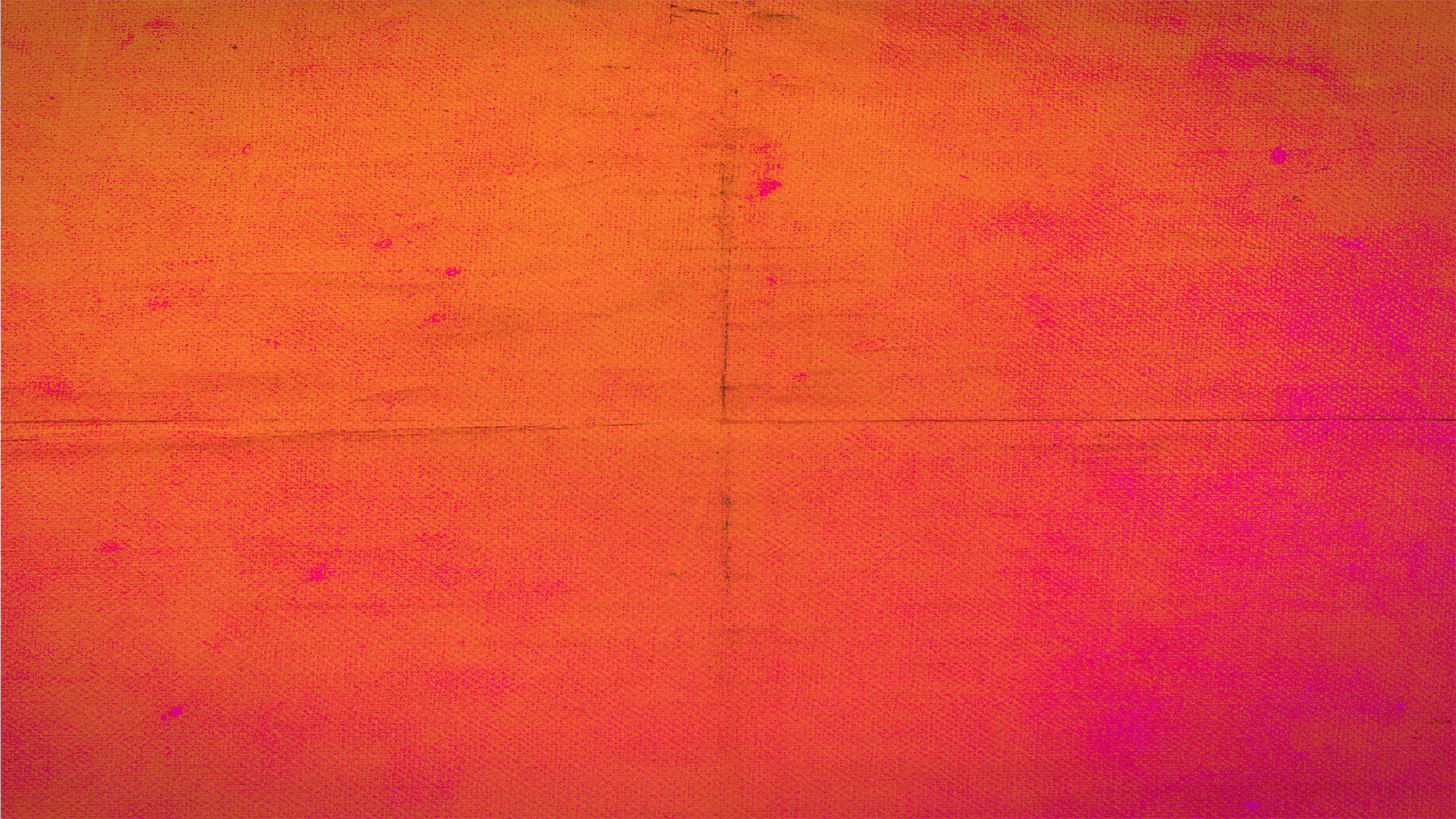 JOY   vs   HAPPINESS

Happiness depends on what happens
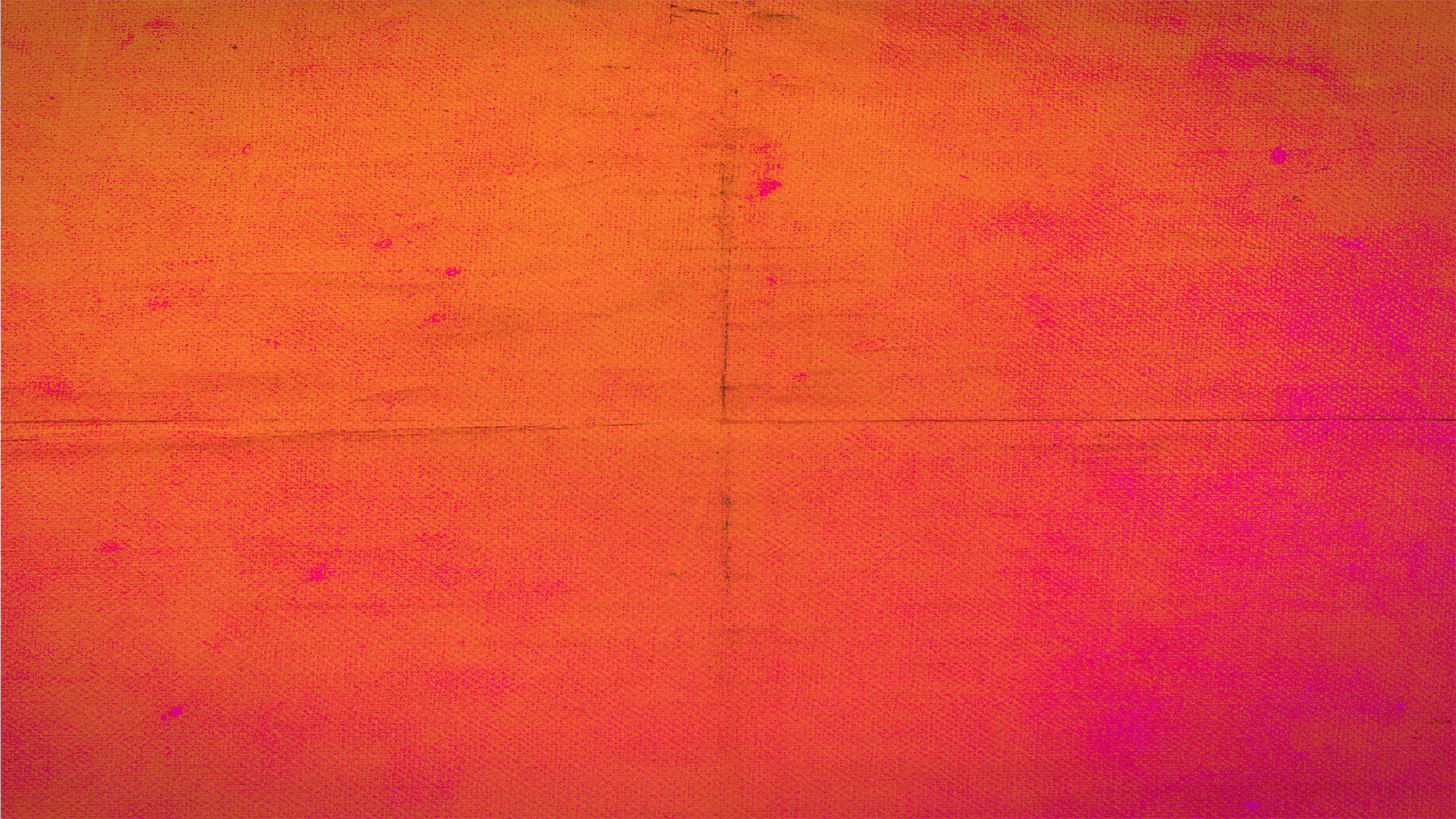 JOY   vs   HAPPINESS

2 Count it all joy, my brothers, when you meet trials of various kinds, 3 for you know that the testing of your faith produces steadfastness. 4 And let steadfastness have its full effect, that you may be perfect and complete, lacking in nothing. 
James 1:2–4 (ESV)
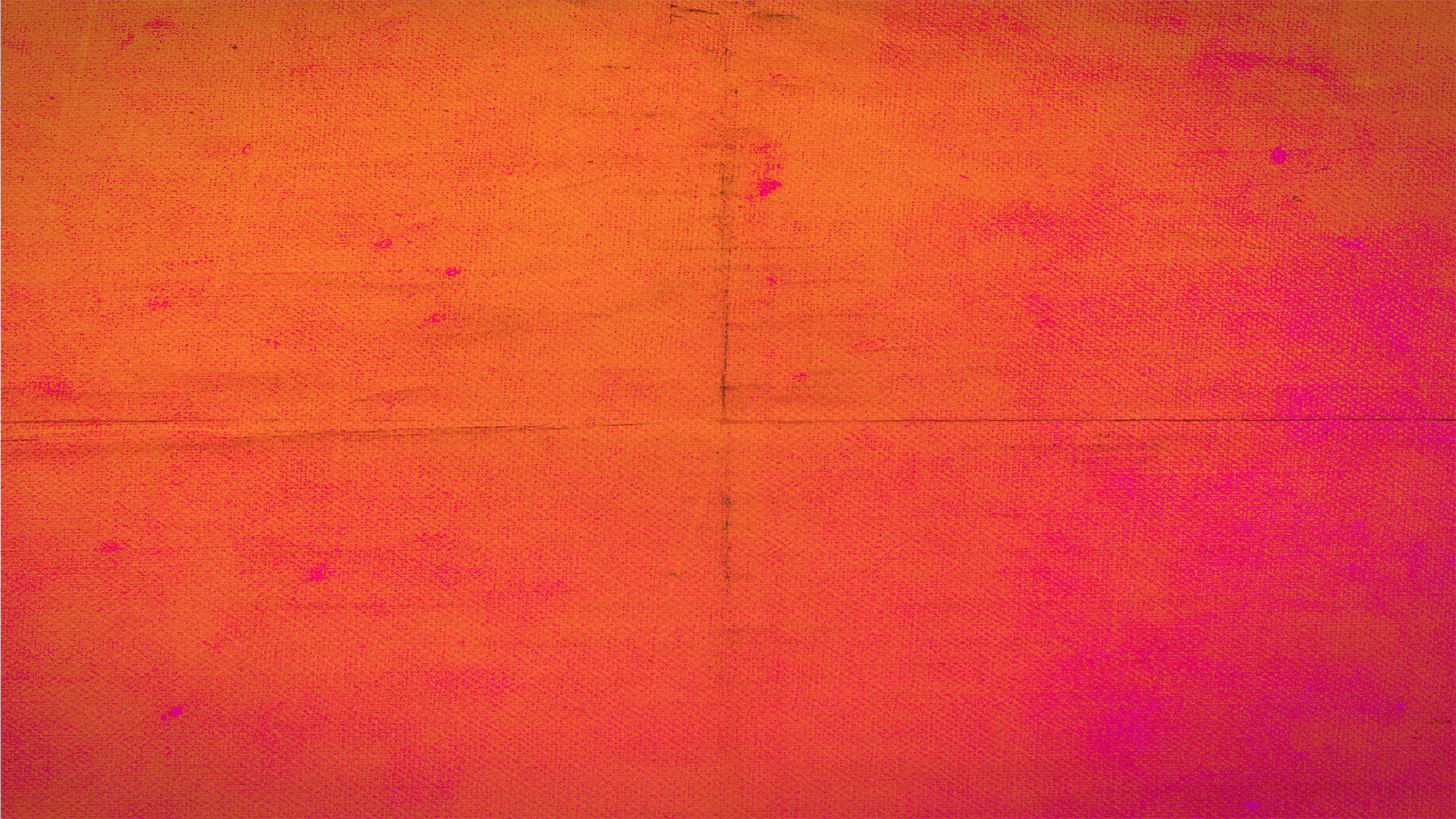 Happiness					Joy
 
Depends on Circumstances		Depends on God
	
Focused on External				Focused on Internal 

Fluctuates 					Consistent

Reflects Spiritual Weakness		Reflects Spiritual Strength
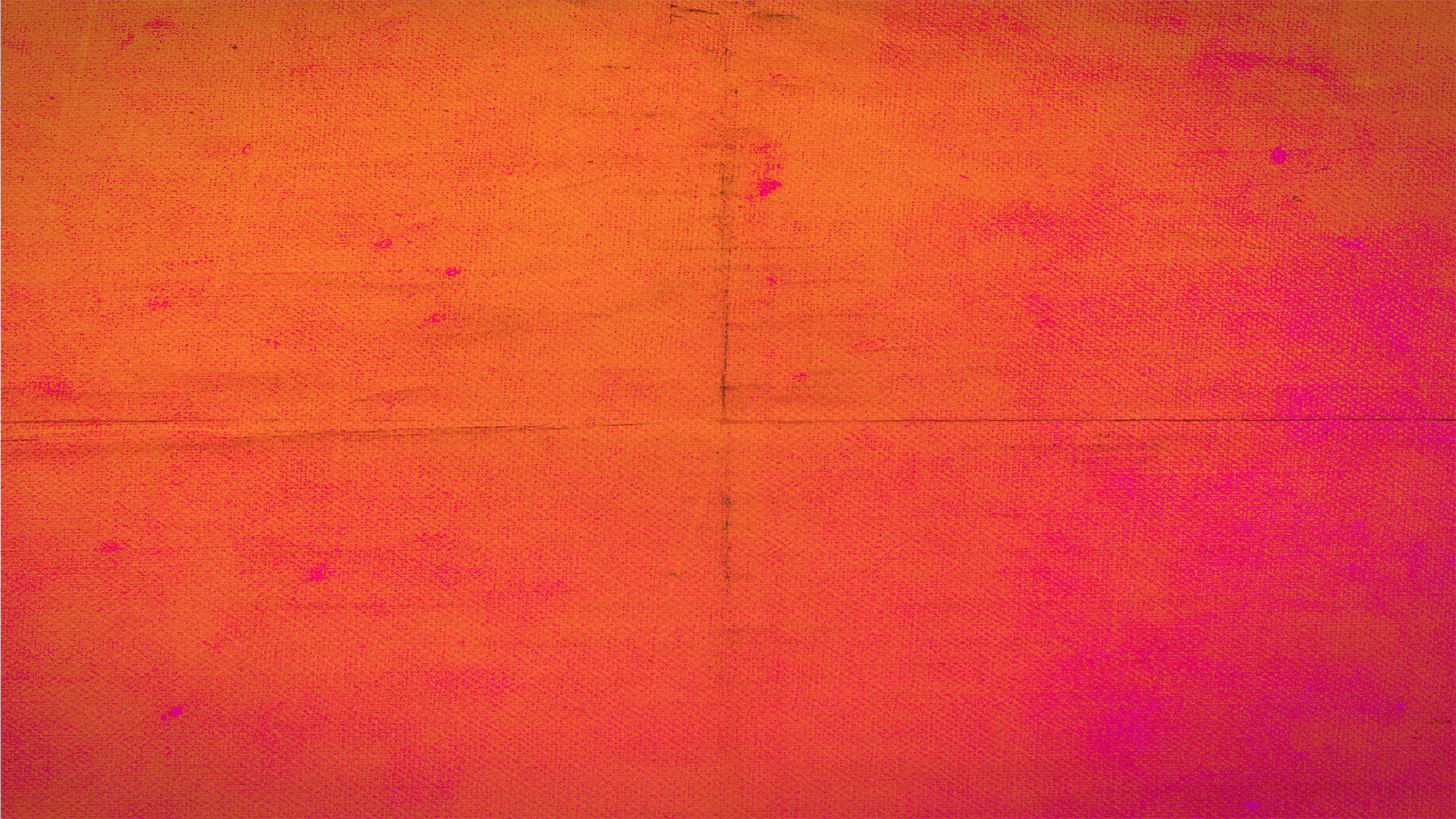 JOY   vs   HAPPINESS

Joy = a deep rooted trust that God works in the details of my life – regardless of what happens
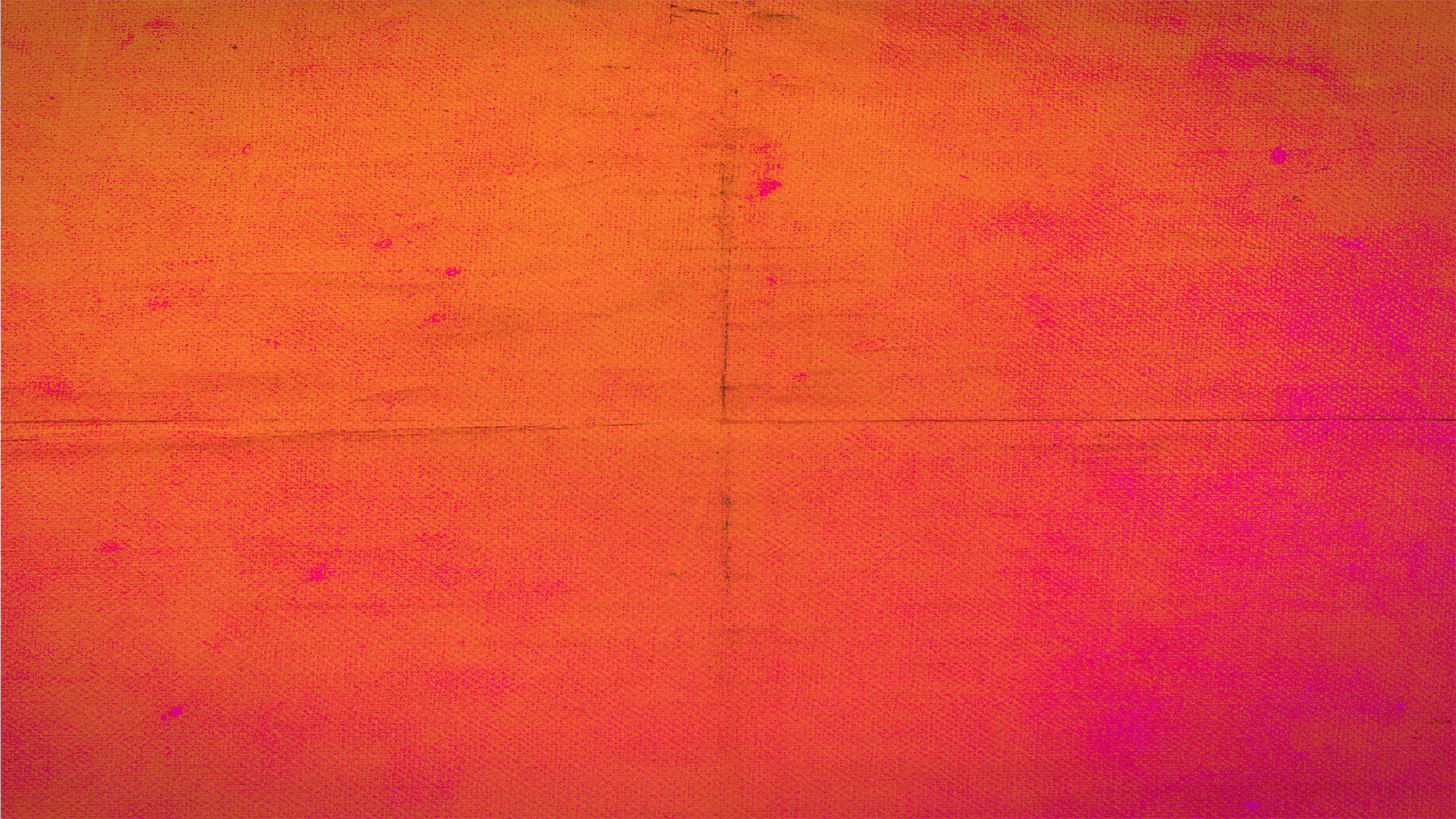 4 Rejoice in the Lord always; again I will say, rejoice. 
Philippians 4:4 (ESV) 


Jesus modeled it…
2 looking to Jesus, the founder and perfecter of our faith, who for the joy that was set before him endured the cross, despising the shame, and is seated at the right hand of the throne of God. 
Hebrews 12:2 (ESV)
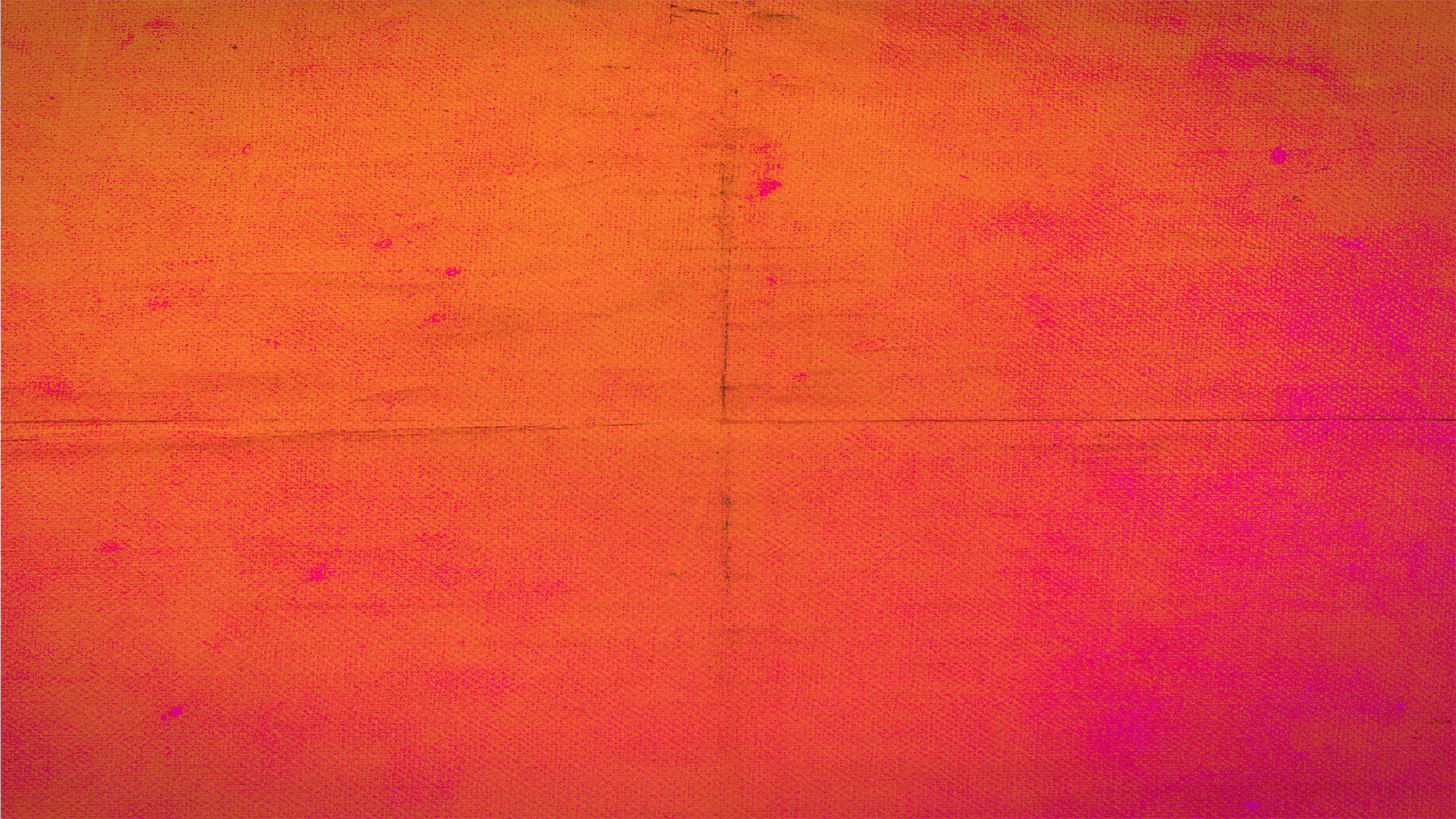 Jesus is eternally joyful…

8 By this my Father is glorified, that you bear much fruit and so prove to be my disciples. 9 As the Father has loved me, so have I loved you. Abide in my love. 10 If you keep my commandments, you will abide in my love, just as I have kept my Father’s commandments and abide in his love. 11 These things I have spoken to you, that my joy may be in you, and that your joy may be full. 
John 15:8–11 (ESV)
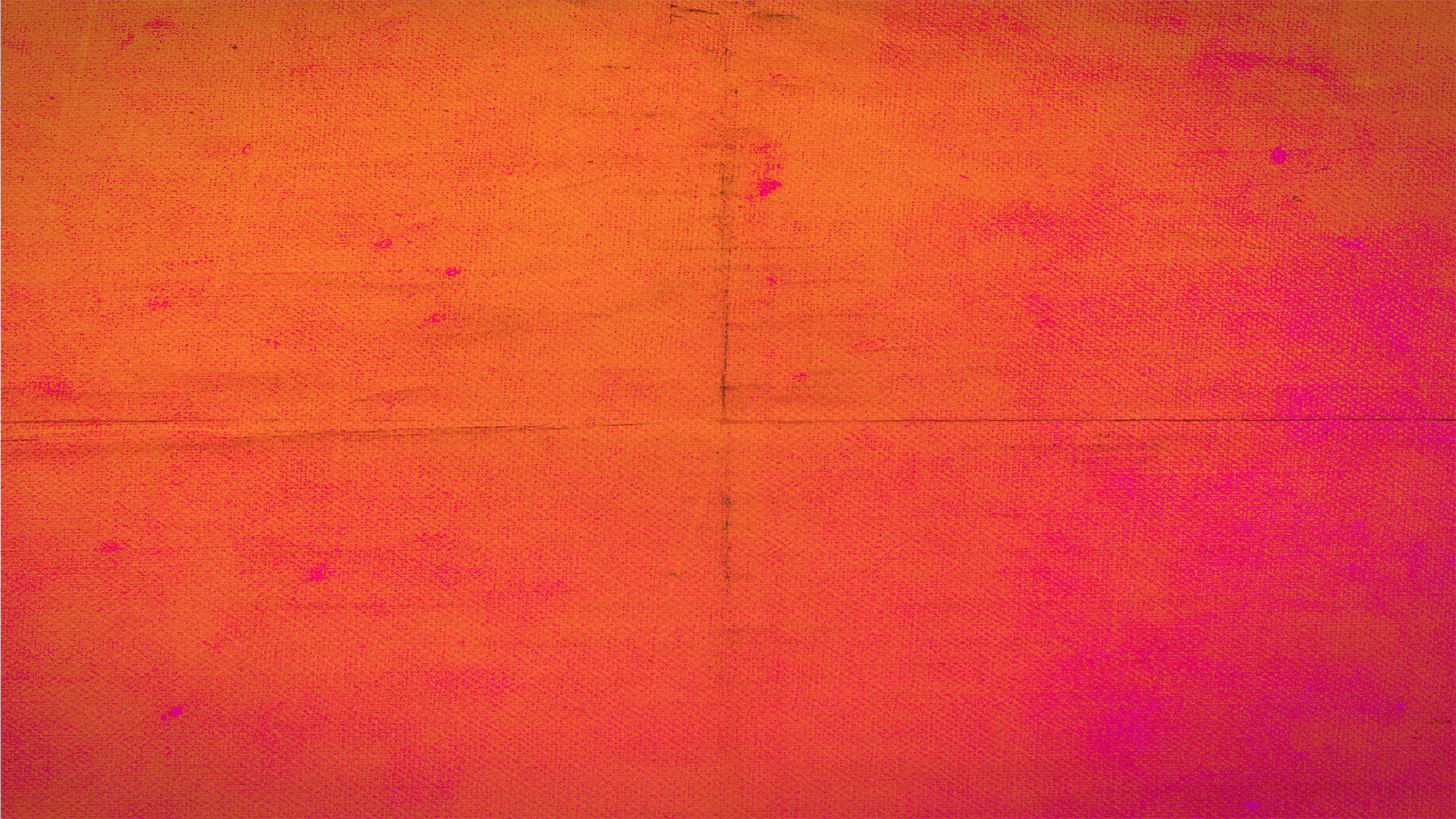 Jesus is eternally joyful and offers us his joy as we stay close to him.
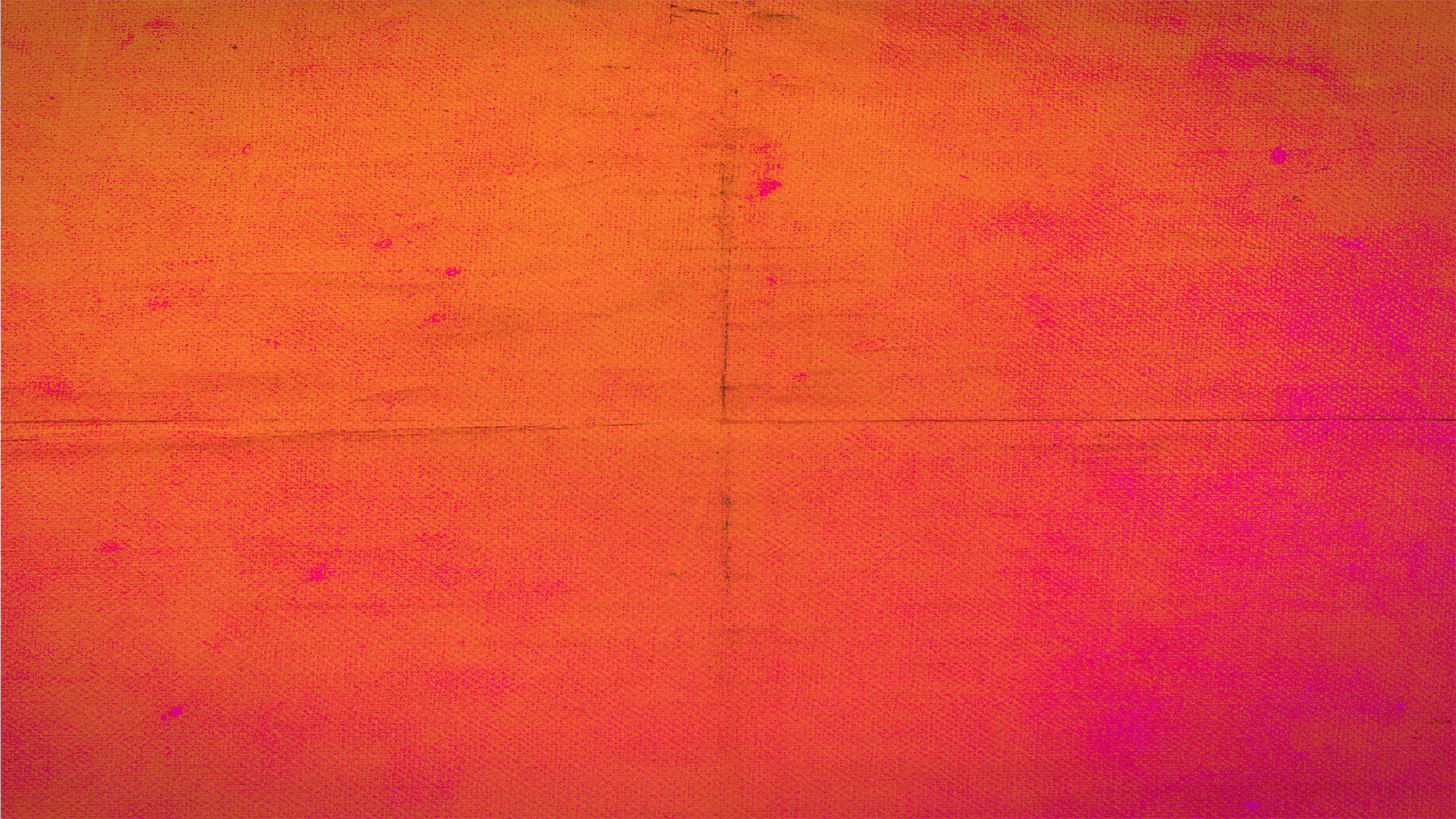 PEACE

Peace from God
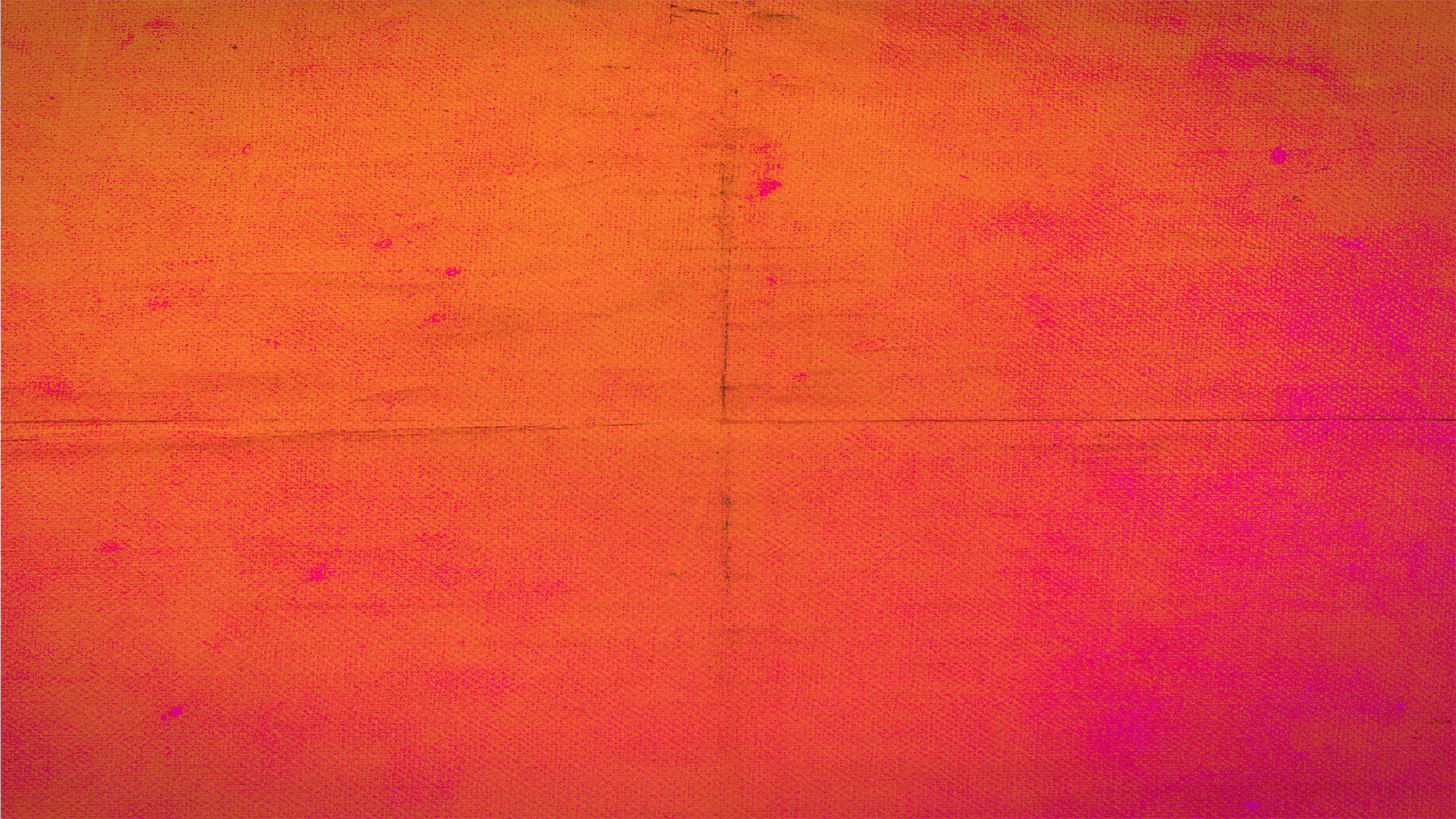 PEACE

Peace from God brings the peace of God

4 Rejoice in the Lord always; again I will say, rejoice. 5 Let your reasonableness be known to everyone. The Lord is at hand; 6 do not be anxious about anything, but in everything by prayer and supplication with thanksgiving let your requests be made known to God. 7 And the peace of God, which surpasses all understanding, will guard your hearts and your minds in Christ Jesus. 
Philippians 4:4–7 (ESV)
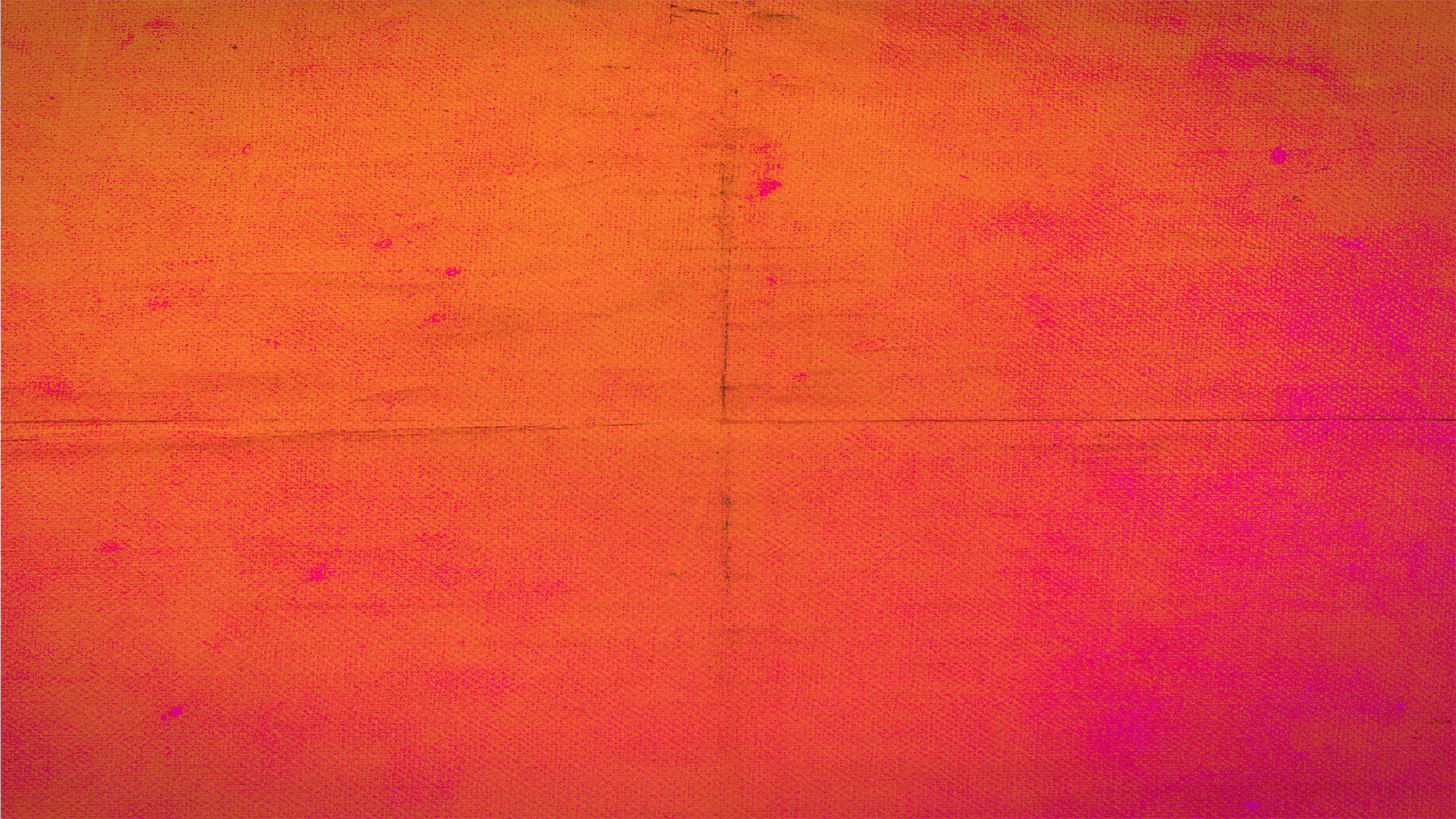 PEACE

Peace from God brings the peace of God and helps me make peace 

And a harvest of righteousness is sown in peace by those who make peace. 
James 3:18 (ESV) 

“Blessed are the peacemakers, for they shall be called sons of God. 
Matthew 5:9 (ESV)
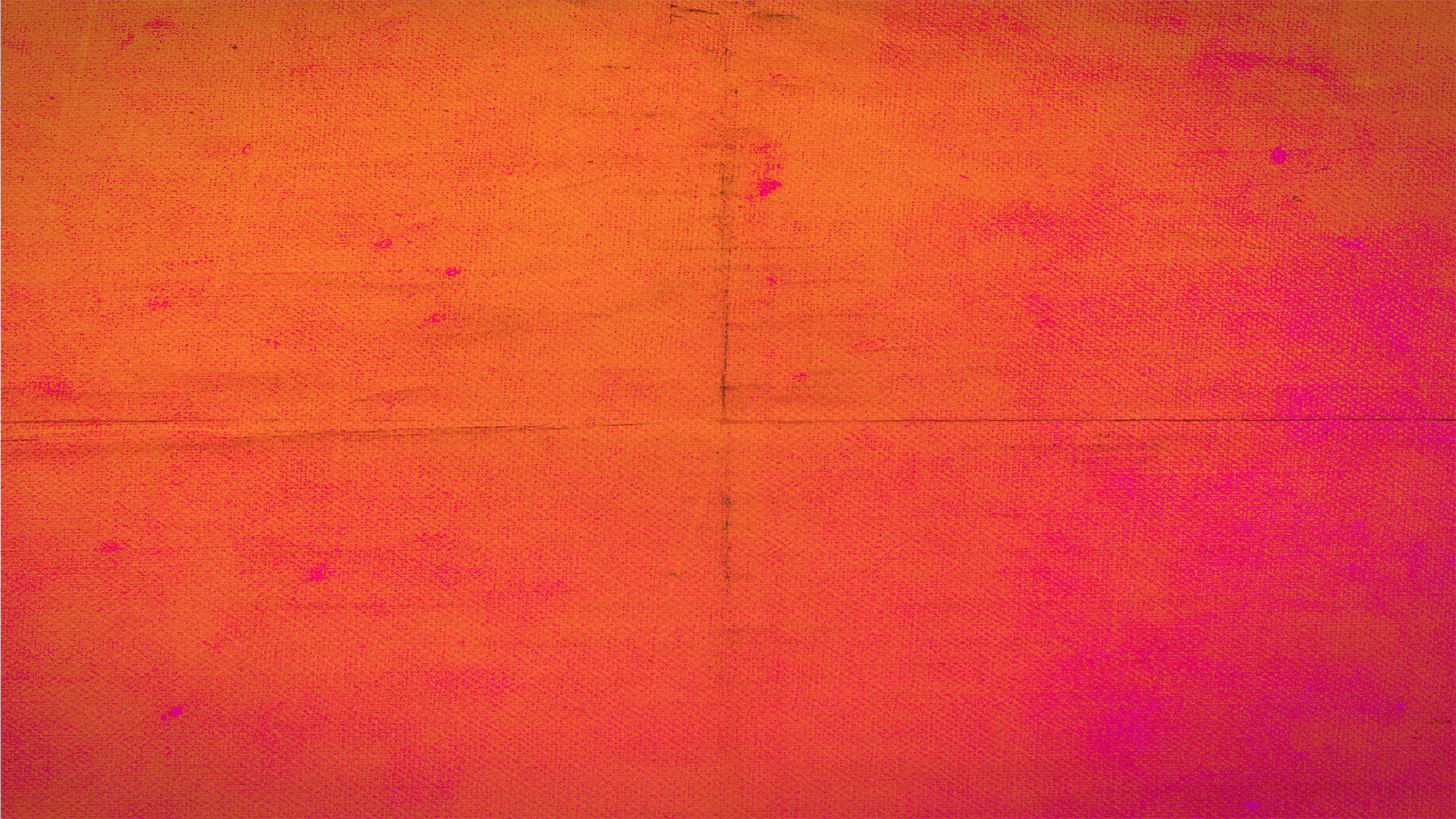 How do I do this!!!

Practice spiritual habits which prepare the soil

Read, memorize, meditate on Scripture
Pray without ceasing
Fast
Serve others
Christ-centered friendships